UI alati za revoluciju čitanja
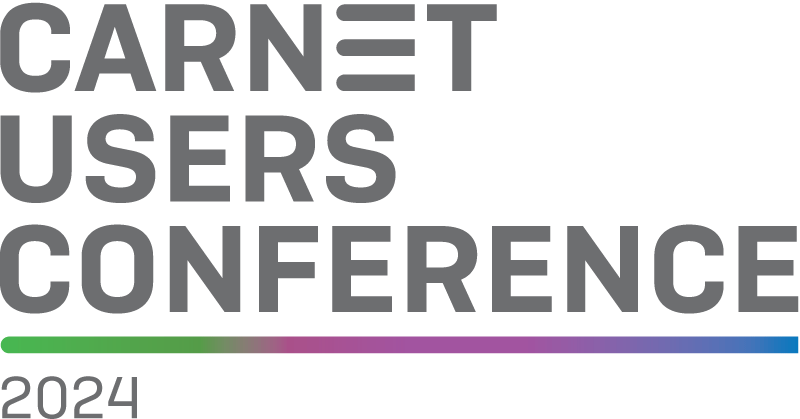 Dalia Kager, mag. prim. educ., učitelj mentor
OŠ Eugena Kvaternika, Velika Gorica
27.3.2024.
UI alati za revoluciju čitanja
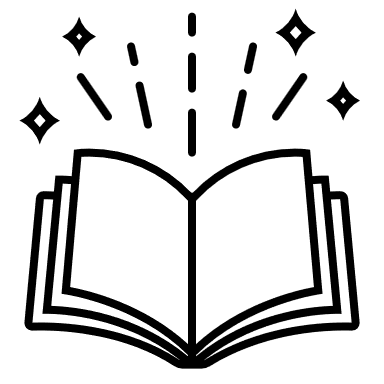 Uvod
Unatoč napretku u tehnologiji, čitalačke kompetencije ostaju jedne od temeljnih kompetencija
PISA 2022 - pad prosječnog uspjeha u čitanju za 10 bodova
27.3.2024.
UI alati za revoluciju čitanja
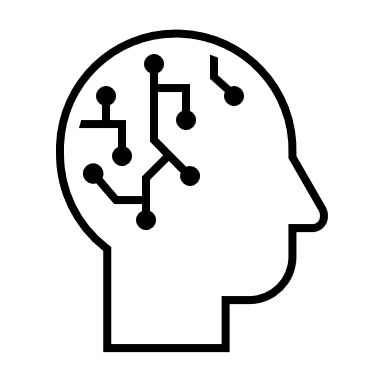 Umjetna inteligencija i edukacija
Obogaćivanje i personalizacija učenja
Poticanje kreativnosti i kritičkog mišljenja
Poboljšanje efikasnosti i dostupnosti obrazovnog procesa
Stvaranje inkluzivnijeg, efikasnijeg i dinamičnijeg obrazovnog okruženja
27.3.2024.
UI alati za revoluciju čitanja
UI alati za poticanje čitanja i razvoj čitalačke pismenosti
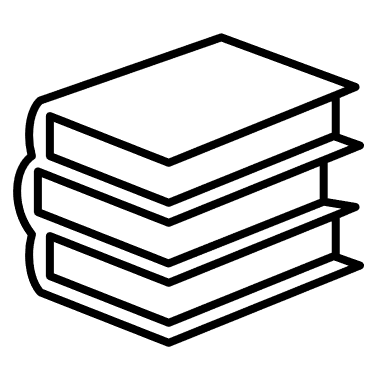 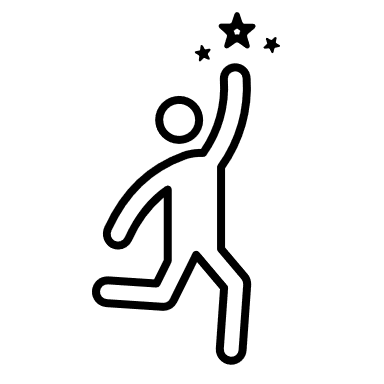 ChatGPT
Bing Image Creator
Animated Drawings
Blockade Labs
Scroobly
SadTalker
Canva Magic Studio
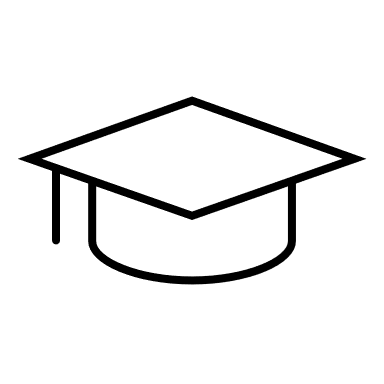 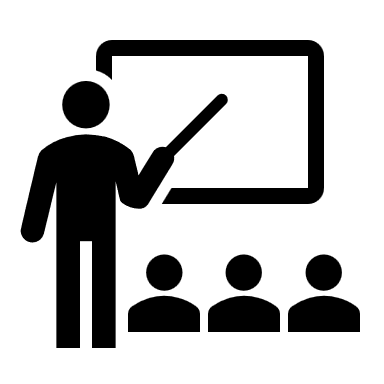 27.3.2024.
UI alati za revoluciju čitanja
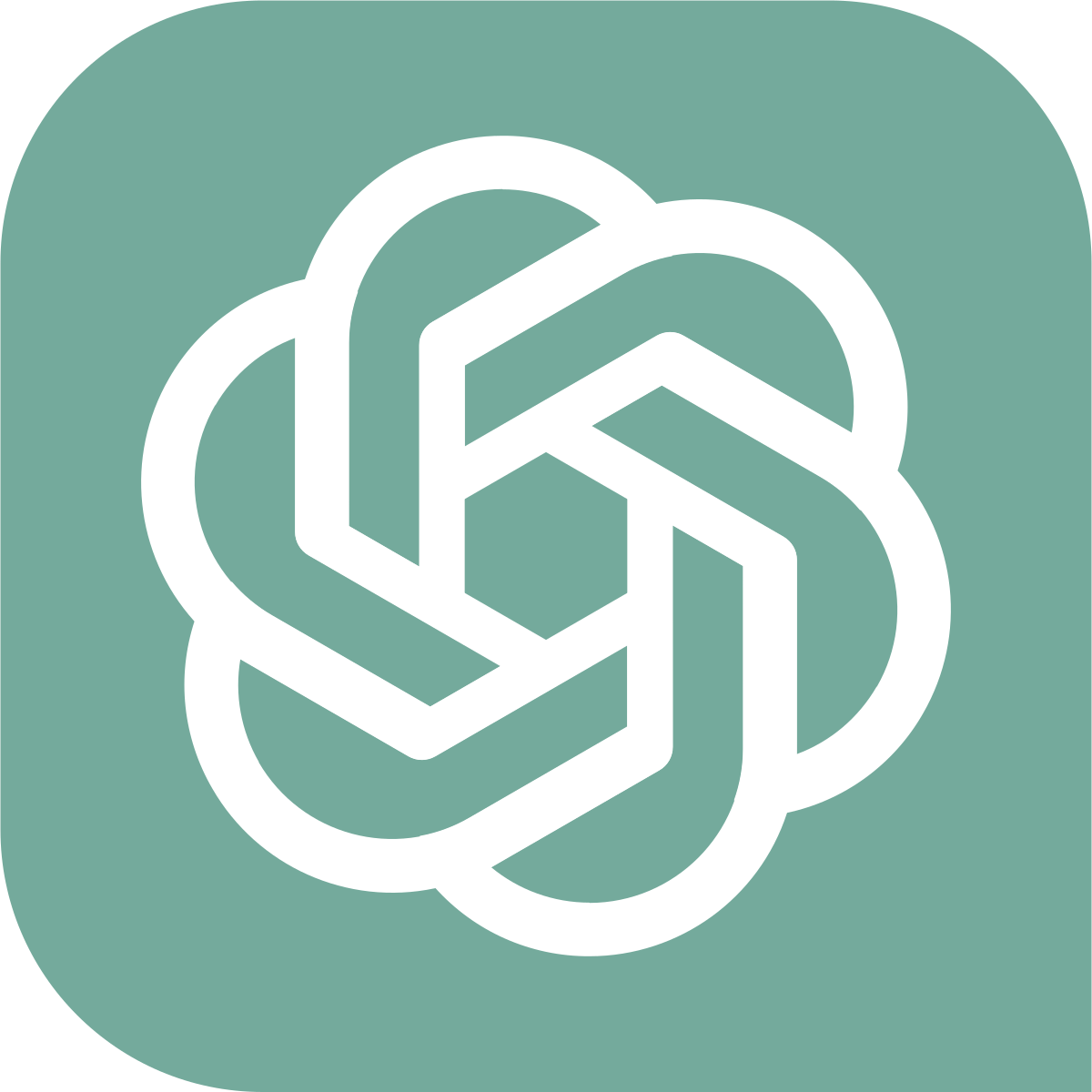 ChatGPT
Dublje razumijevanje, reinterpretacija književnosti i kreativno pisanje
Primjeri kreativnog korištenja: 
promjena epohe u književnom djelu, 
manipulacija likovima, 
kombiniranje književnih djela, 
izmjena završetka, 
uvođenje novih likova i 
promjena žanra.
27.3.2024.
UI alati za revoluciju čitanja
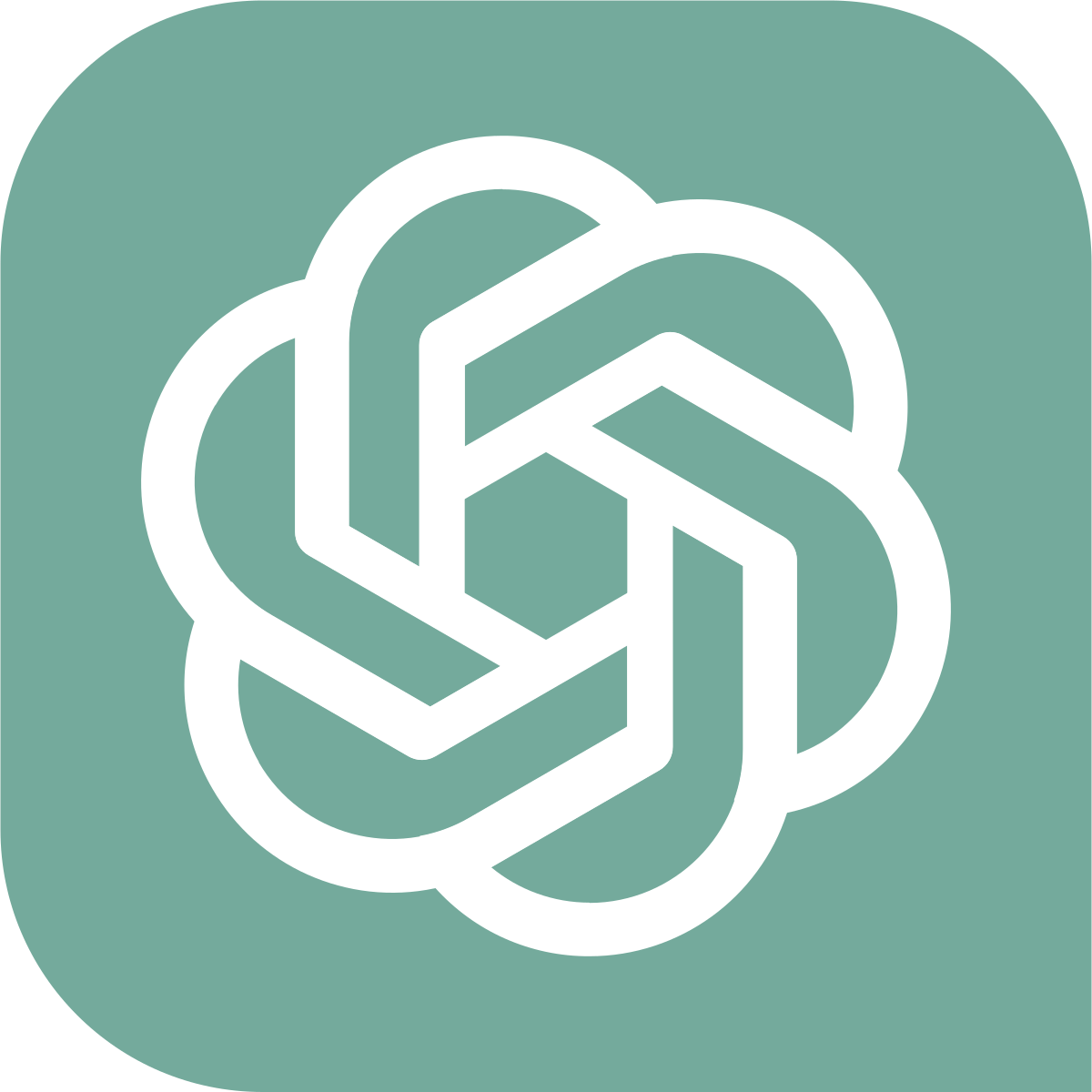 ChatGPT & kreativno pisanje
https://chat.openai.com/ 

Prompt primjer #1: 
Napiši verziju priče o Crvenkapici u modernom svijetu računala i mobitela, stavi naglasak na online sigurnost.
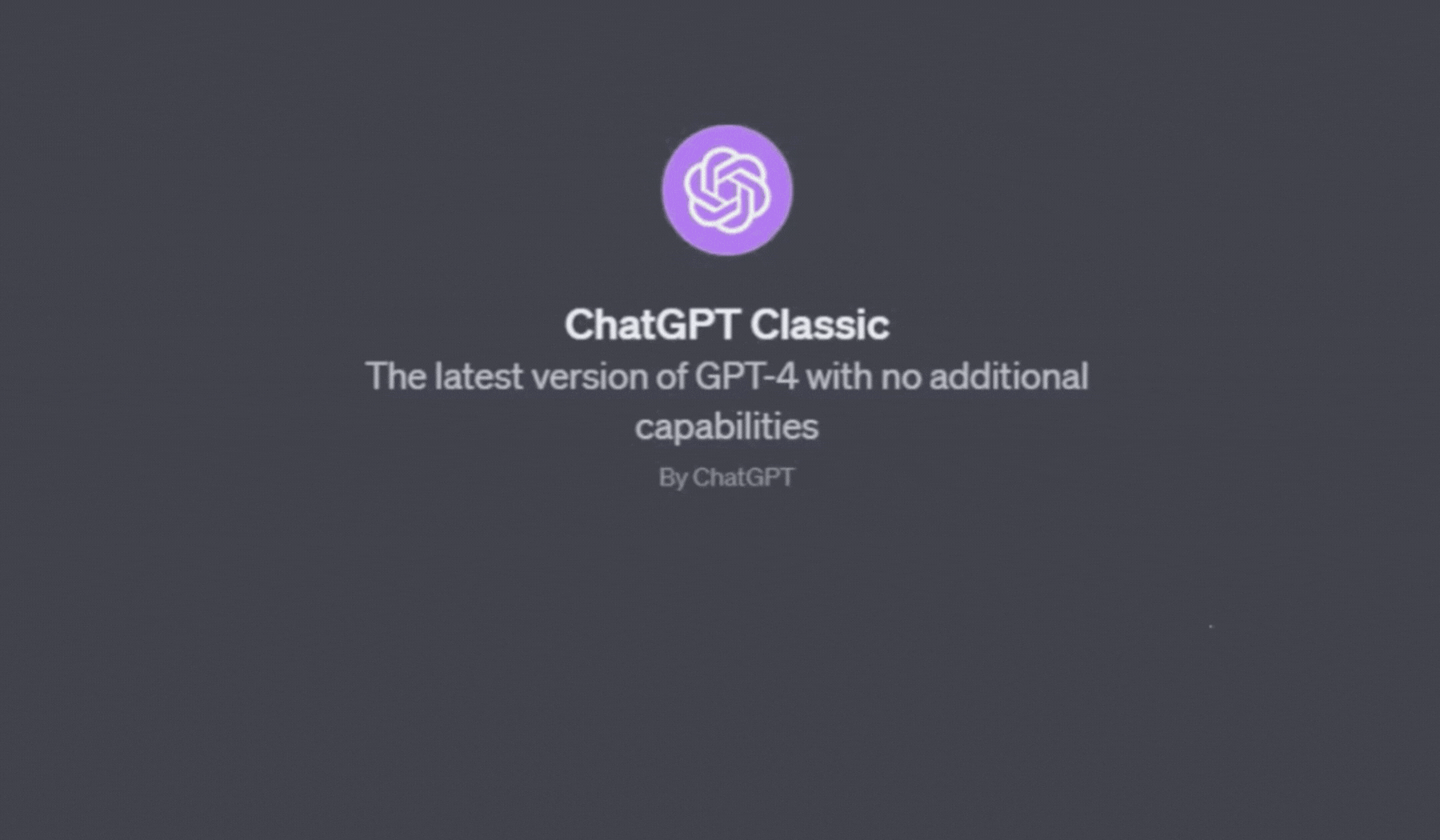 27.3.2024.
UI alati za revoluciju čitanja
Bing Image Creator: stvaranje slikovnih sadržaja
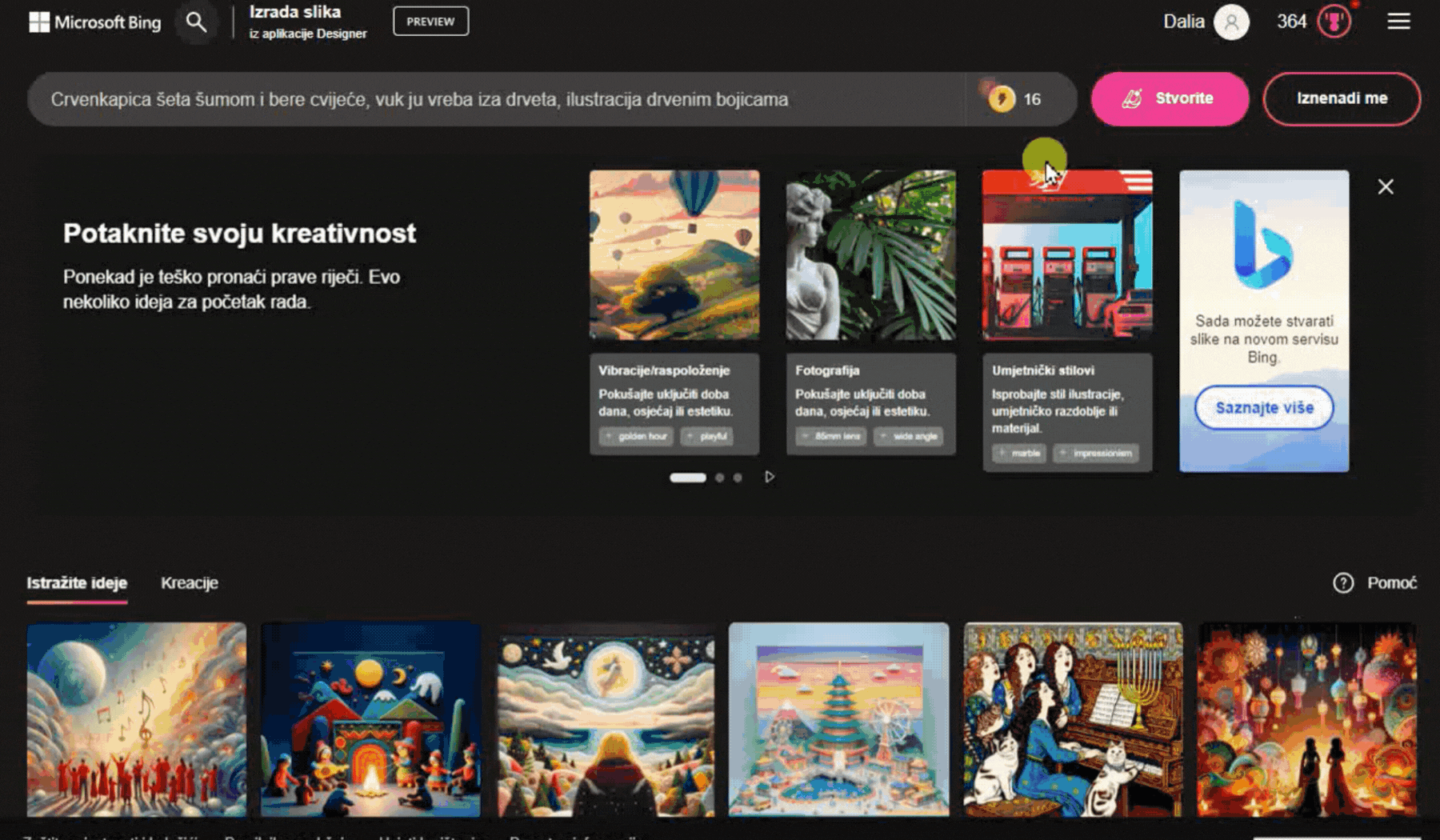 Besplatan UI alat
Generiranje slika likova i scena iz književnih djela prema tekstualnom opisu
https://www.bing.com/images/create/
27.3.2024.
UI alati za revoluciju čitanja
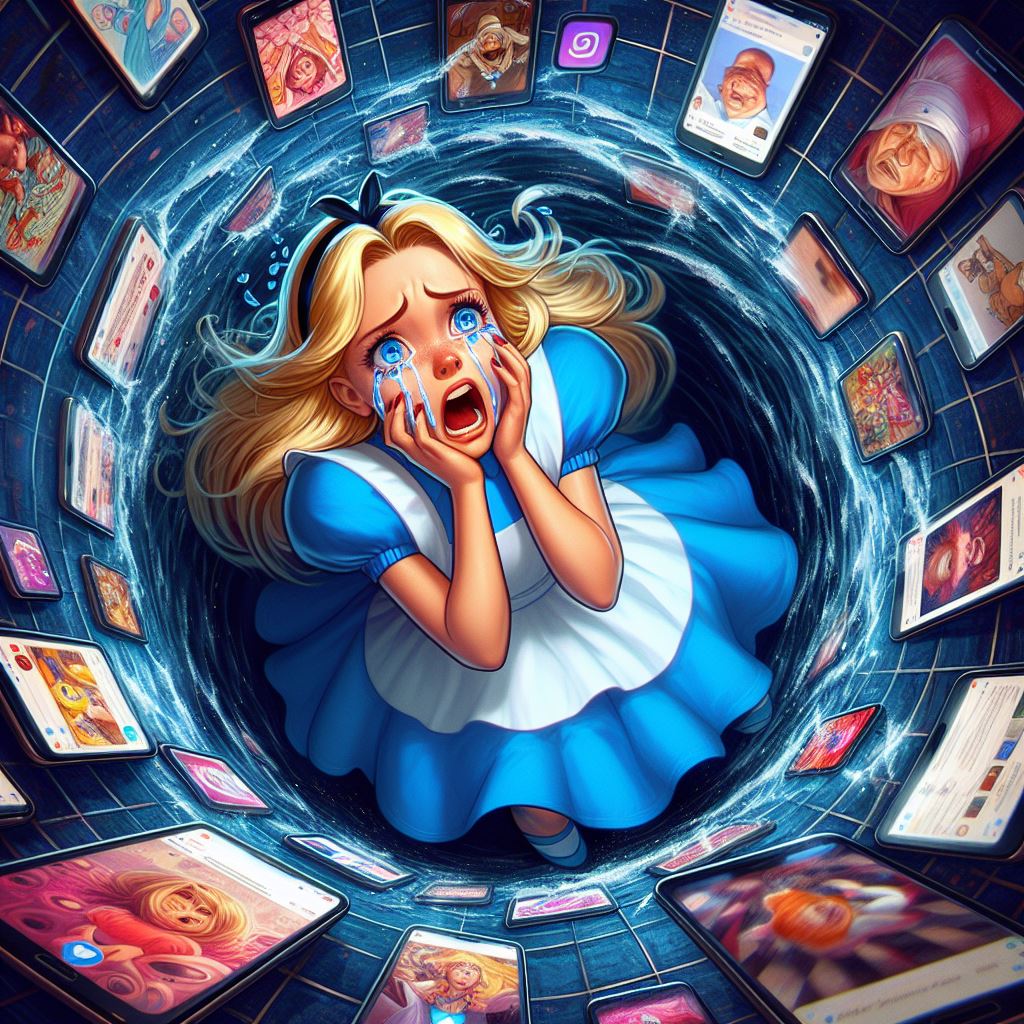 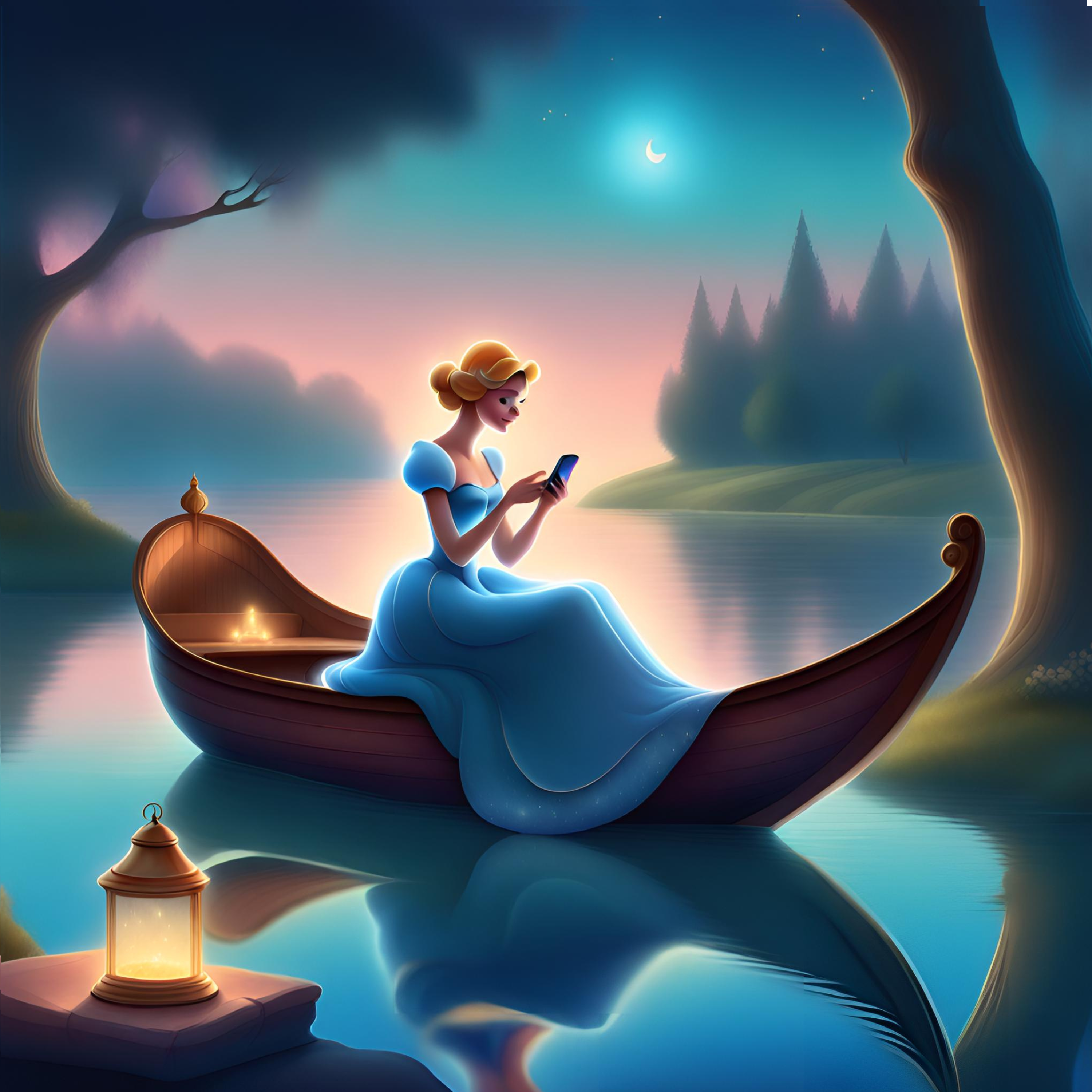 Autor: Helena, 6. r.
Autor: Leona, 7. r.
Video uputa za korištenje UI alata
27.3.2024.
UI alati za revoluciju čitanja
Animated Drawings: oživljavanje likova
https://sketch.metademolab.com/
Besplatni alat koji koristi UI za animaciju crteža
Oživljavanje crteža likova iz književnih djela (ili slika likova generiranih s pomoću UI alata)
Video uputa za korištenje alata
27.3.2024.
UI alati za revoluciju čitanja
Blockade Labs: skybox video
Skybox - termin koji se koristi u dizajnu video igara i računalnoj grafici
metoda stvaranja pozadina koje izgledaju kao da okružuju 3D scenu (video igre, virtualna stvarnost itd.)
Generiranje 360°scena iz književnih djela: 
Video uputa za korištenje alata
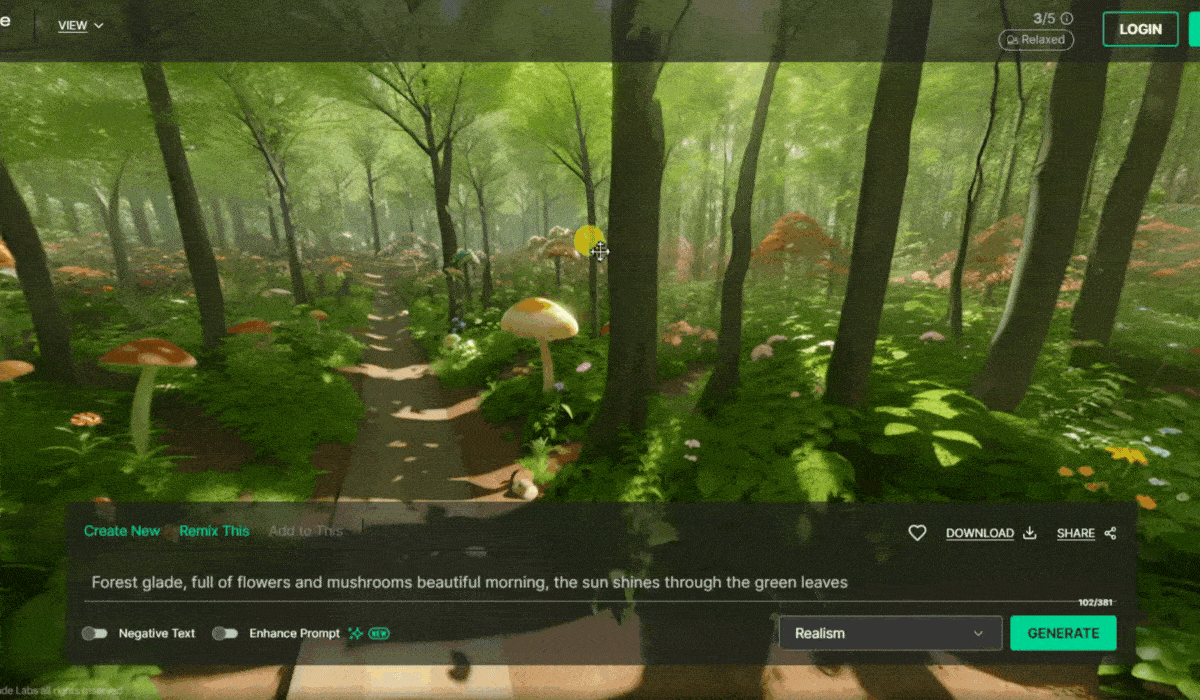 https://www.blockadelabs.com/
27.3.2024.
UI alati za revoluciju čitanja
Scroobly: oživljavanje likova pokretima tijela (umjetna inteligencija i proširena stvarnost)
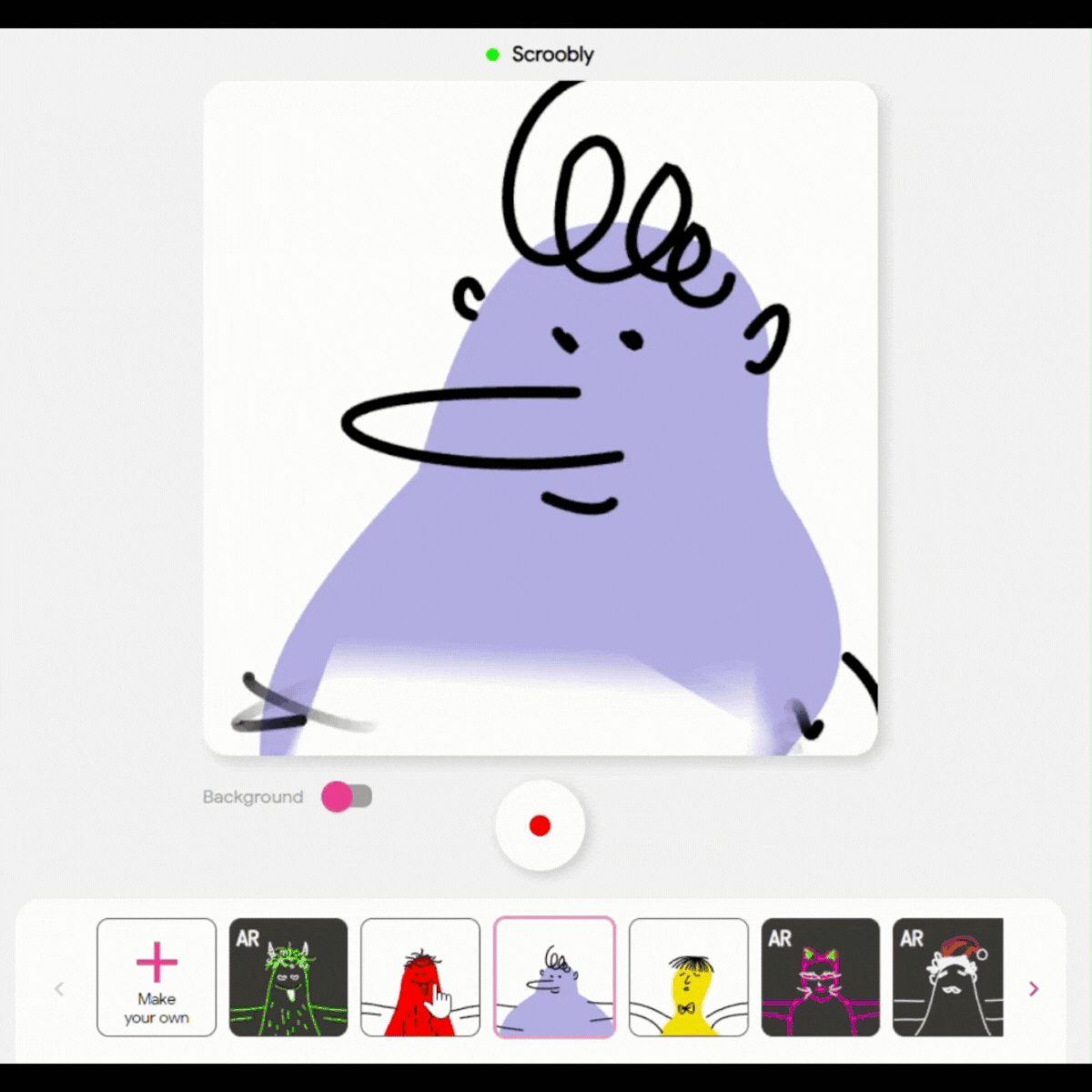 https://www.scroobly.com/


Oživljavanje likova iz književnih djela pokretima tijela

Video uputa za korištenje alata
UI alati za revoluciju čitanja
27.3.2024.
SadTalker: dodavanje audiozapisa i animacija govora na sliku
https://huggingface.co/spaces/vinthony/SadTalker 

Animiranje i dodavanje glasa likovima iz književnih djela

Video uputa za korištenje alata
Autor: Petra, 8. r.
27.3.2024.
UI alati za revoluciju čitanja
[Speaker Notes: Učenici 8. razreda imali su zadatak izraditi reklamu za odabrano književno djelo
Prethodno su generirali sliku lika iz književnog djela također s pomoću alata umjetne inteligencije (kao što je Craiyon, besplatno dostupan alat bez potrebe za registracijom korisničkog računa), snimili su audiozapis u trajanju do 10 sekundi, te zatim koristeći aplikaciju SadTalker animirali sliku pretvarajući je u videozapis sa zvukom]
Canva - Čarobni studio
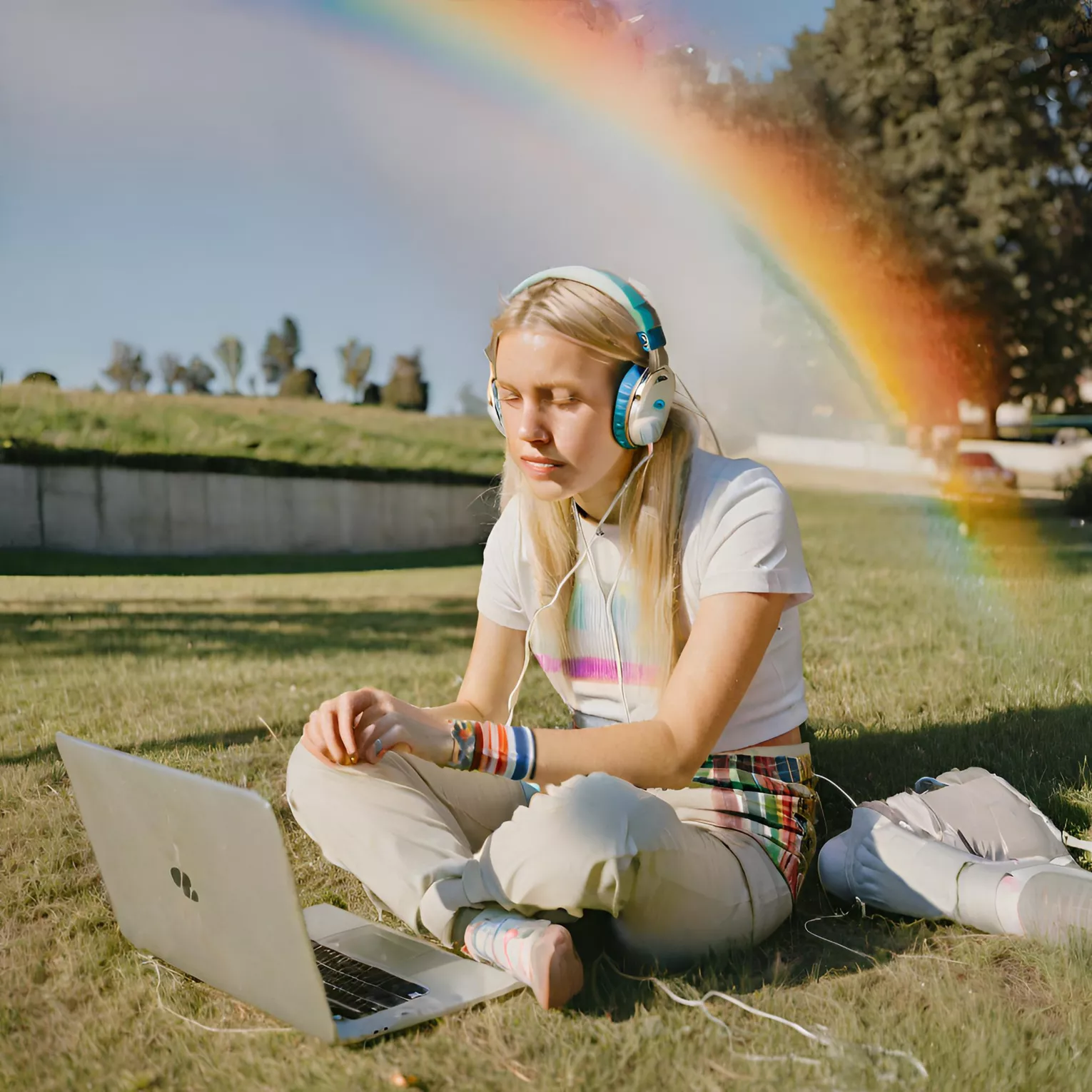 https://www.canva.com/magic-home

Canva Edu korisnički račun (AAI@EduHr) – besplatan pristup svim profesionalnim alatima i repozitoriju materijala
Učenici - pristup putem poveznice koju pošalje učitelj - besplatno korištenje svim Canva alatima, uključujući Čarobni studio

Generiranje slika
Generiranje videozapisa
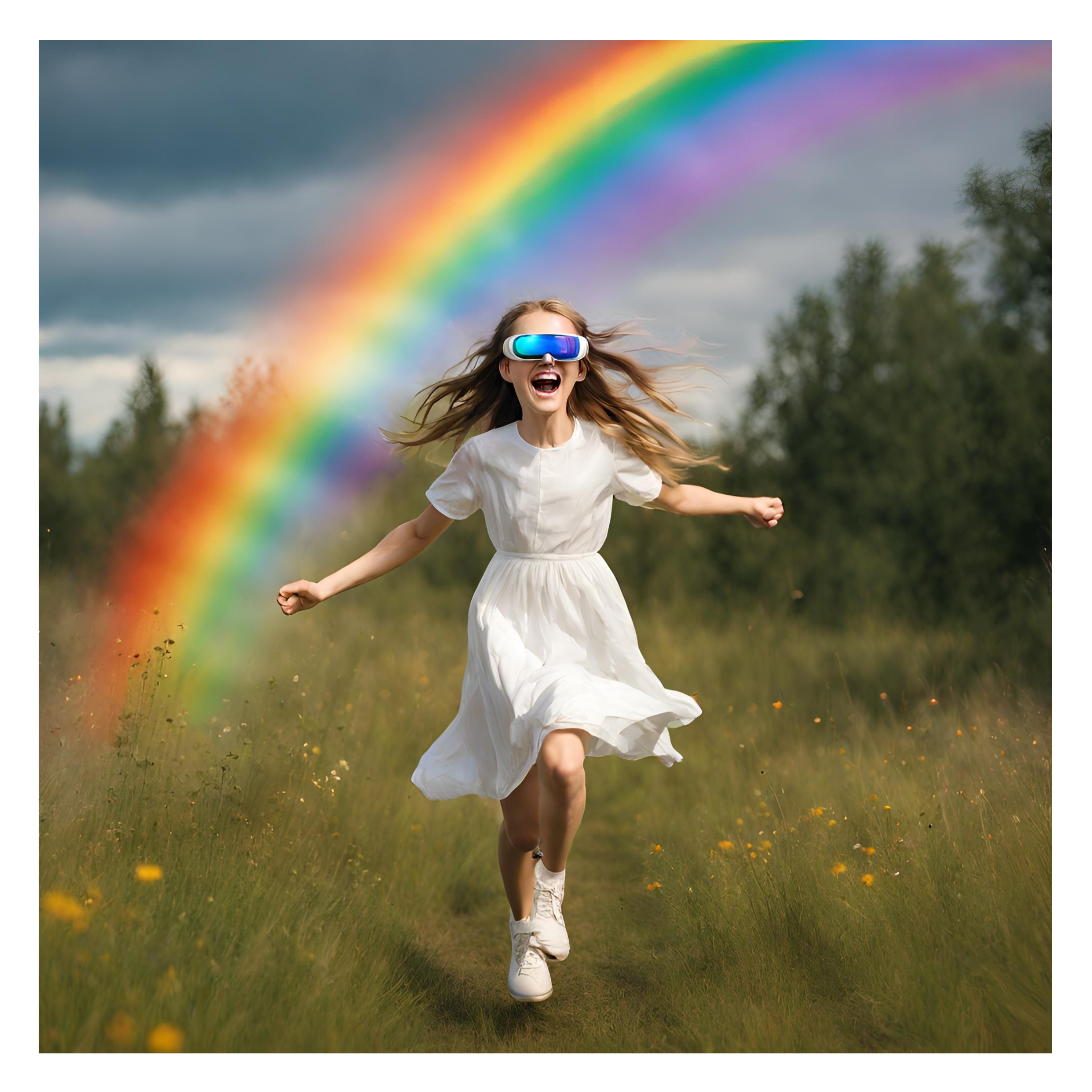 Autori: Paula i Petar, 7. r.
27.3.2024.
UI alati za revoluciju čitanja
SVI Primjeri učeničkih radova
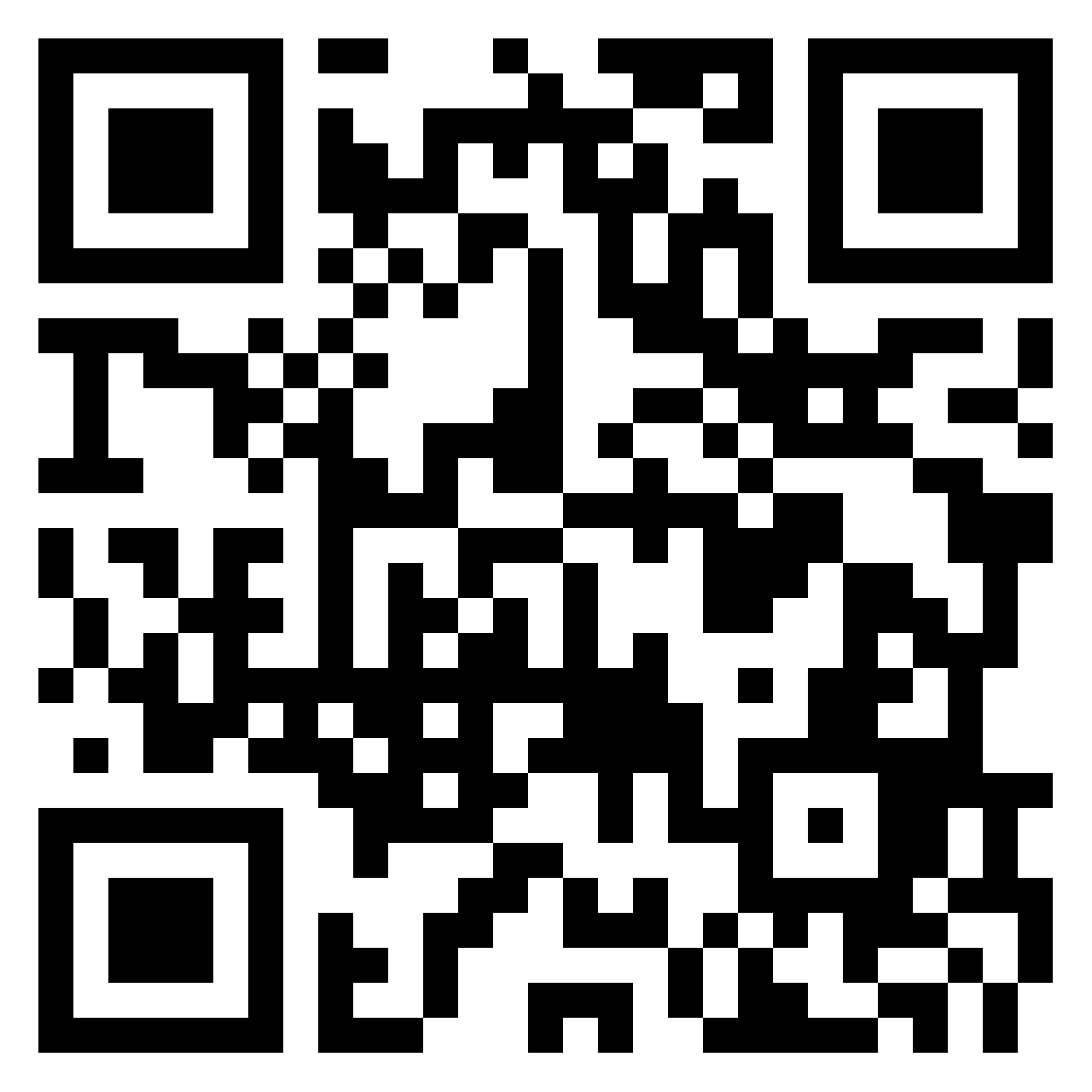 Poveznica na Padlet ploču
27.3.2024.
UI alati za revoluciju čitanja
Etička pitanja i izazovi korištenja GenAI u obrazovanju
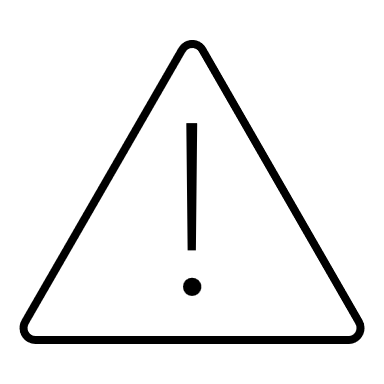 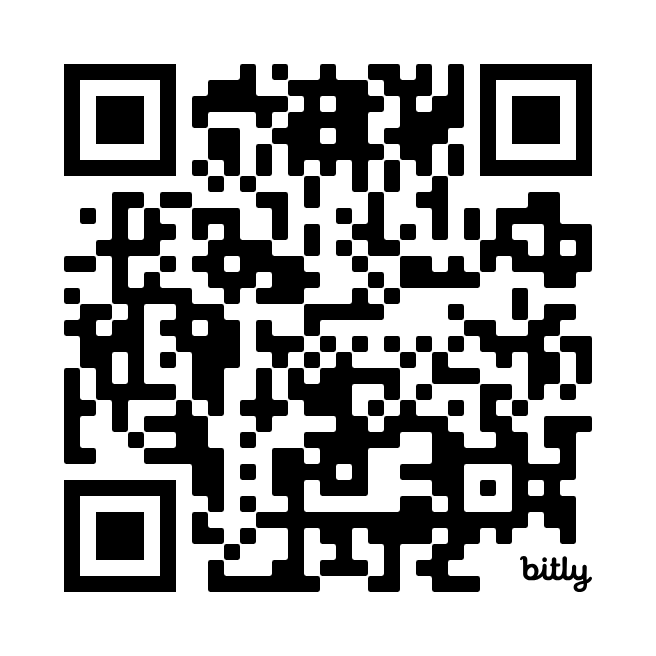 Zaštita privatnosti i sigurnosti podataka
Autentičnost i originalnost rada
Pravednost i pristupačnost
Poučavanje o etičkoj upotrebi tehnologije
Razumijevanje i kritička procjena UI sadržaja
Autorstvo i intelektualno vlasništvo
Prilagodba sadržaja i metoda poučavanja u skladu s dobi i sposobnostima učenika
27.3.2024.
UI alati za revoluciju čitanja
Hvala na pozornosti 
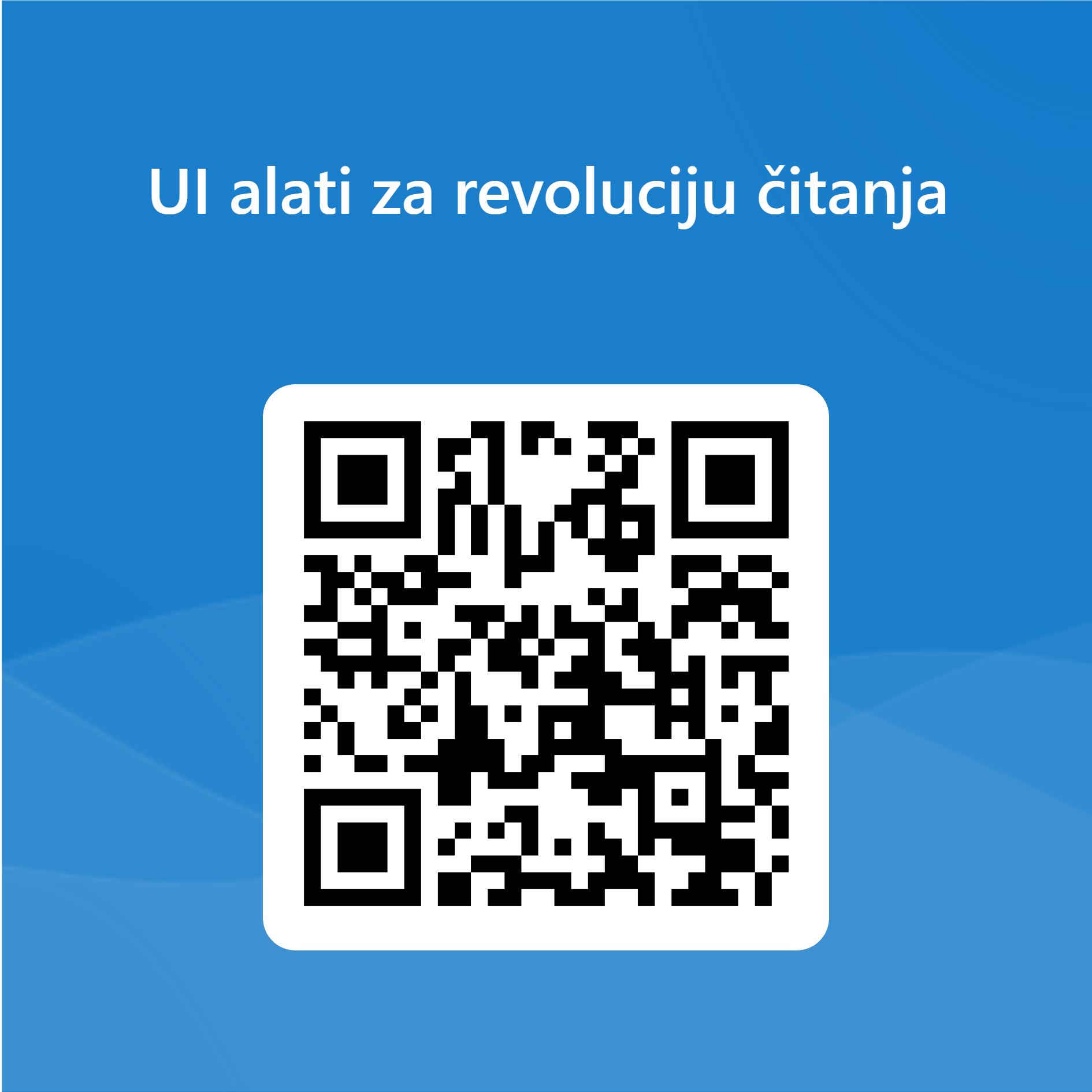 Pitanja?
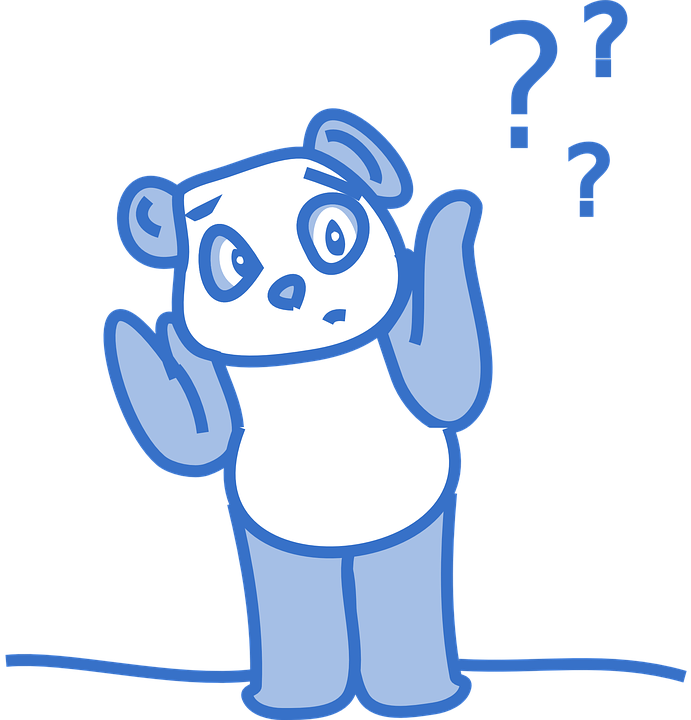 Evaluacija
dalia.kager@skole.hr
27.3.2024.
UI alati za revoluciju čitanja